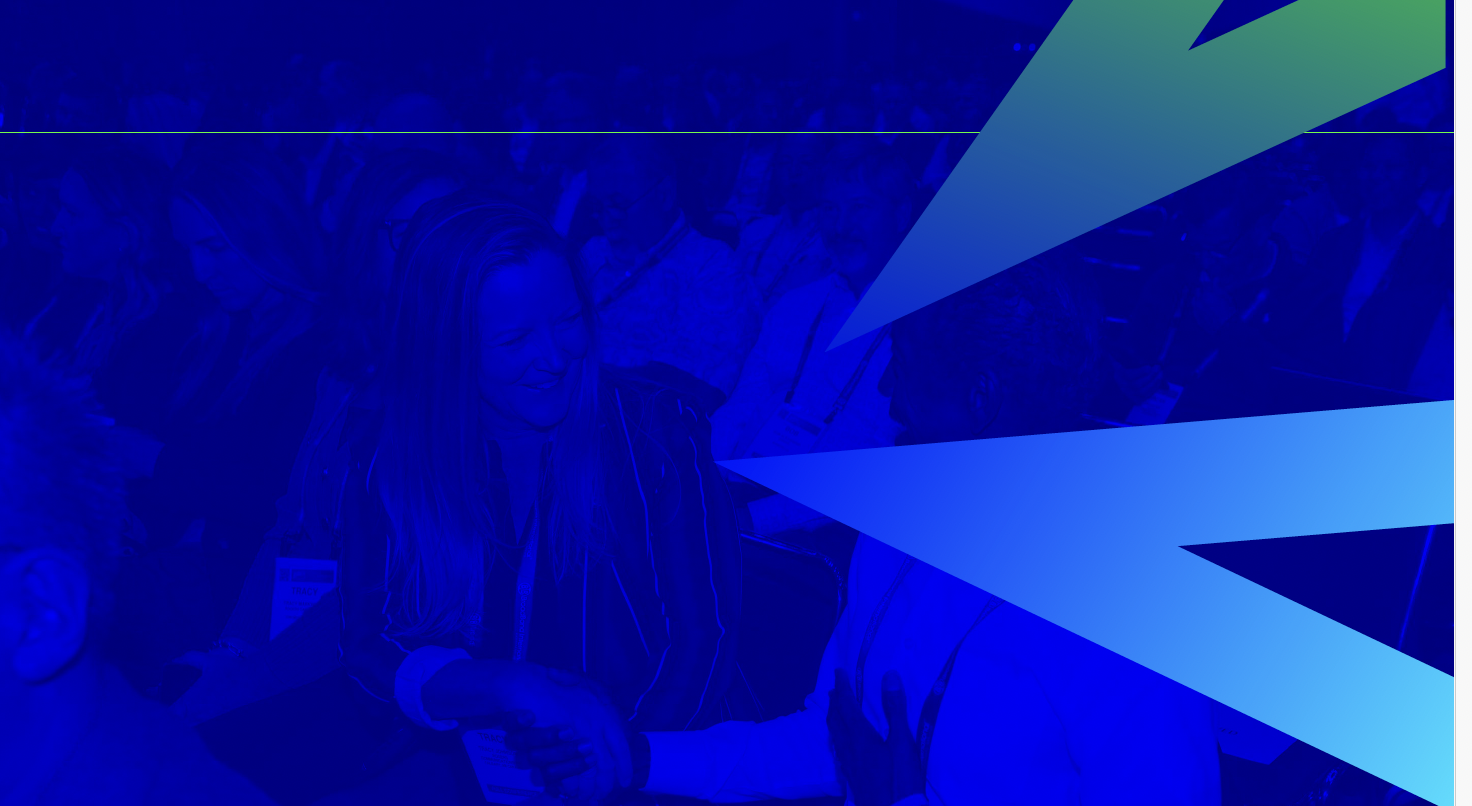 Press Lounge & Hours
Located on the exhibition floor, the lounge offers designated areas equipped for laptop charging, complimentary refreshments, and two exclusive private briefing rooms.
Open Hours